Департамент образования и науки Приморского края краевое государственное бюджетное профессиональное образовательное учреждение“Спасский индустриально-экономический колледж”
Чемпионат мира по художественной гимнастике
2018
Выполнила:  студентка  группы Ю-2140.02.01  Право и организация социального обеспеченияТелушкина Любовь Дмитриевна
Руководитель:  руководитель физического воспитания, преподаватель Суханова О.Ю.
                                                                         Спасск-Дальний
                                                                                  2018
36 чемпионат мира по художественной гимнастике прошёл в Софии (Болгария) с 10 по 16 сентября 2018 года. На чемпионате были разыграны первые квоты на Олимпийские игры 2020 года в Токио в групповом многоборье.
Это были одними из самых знаменательных спортивных соревнований 2018 года. 
Старт чемпионата по художественной гимнастике для сборной России получился триумфальным!
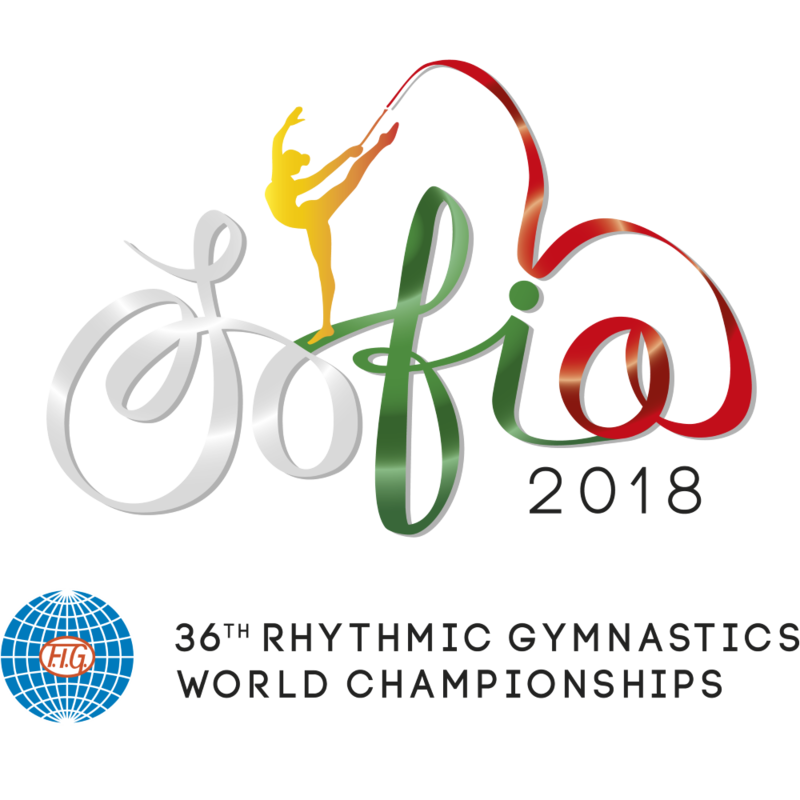 Сборная России по художественной гимнастике- сильнейшая в мире. И способна без проблем продемонстрировать свой класс хоть против сборной мира, хоть против сборной Вселенной.
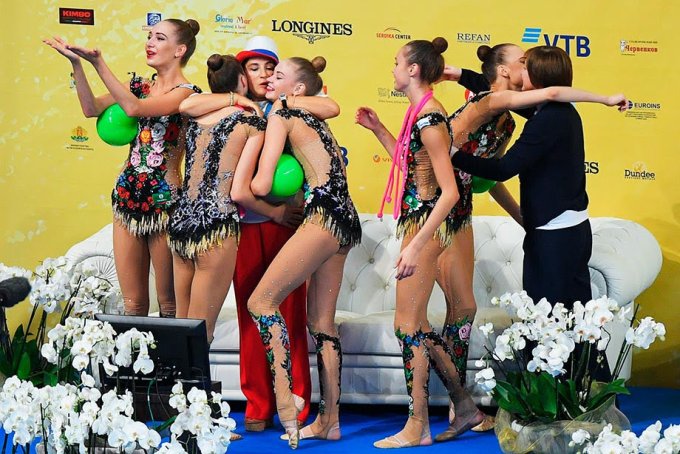 Сборная России
Россию представляли 9 спортсменок. В групповых упражнениях выступаюли Анастасия Татарева, Мария Толкачёва, Мария Кравцова, Ксения Полякова, Евгения Ливанова и Анастасия Шишмакова.
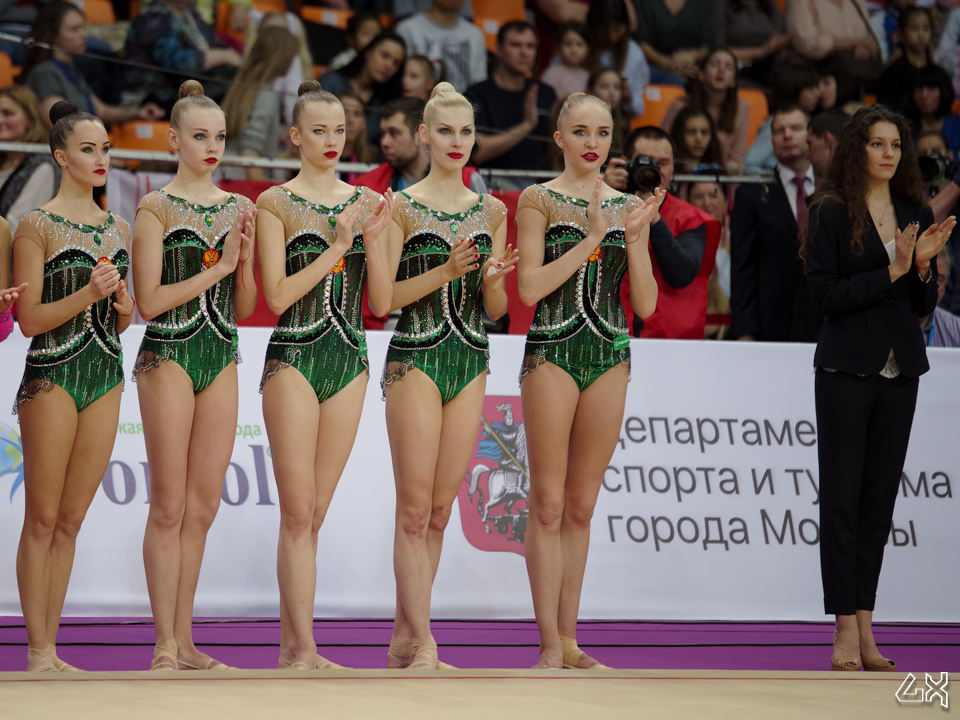 Дина и Арина Аверины, а также Александра Солдатова выступили в качестве едва ли не главных звёзд турнира.
Дина Аверина
Арина Аверина
Александра Солдатова
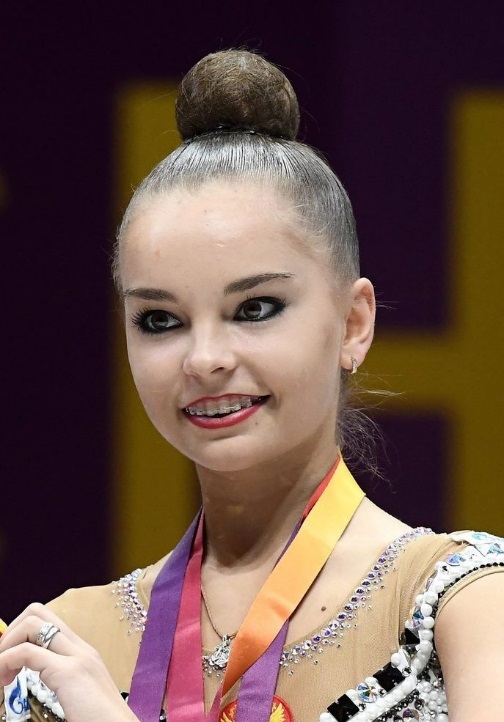 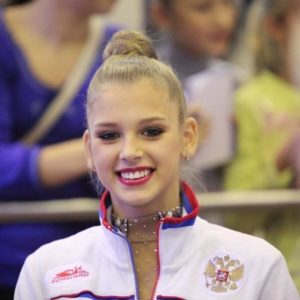 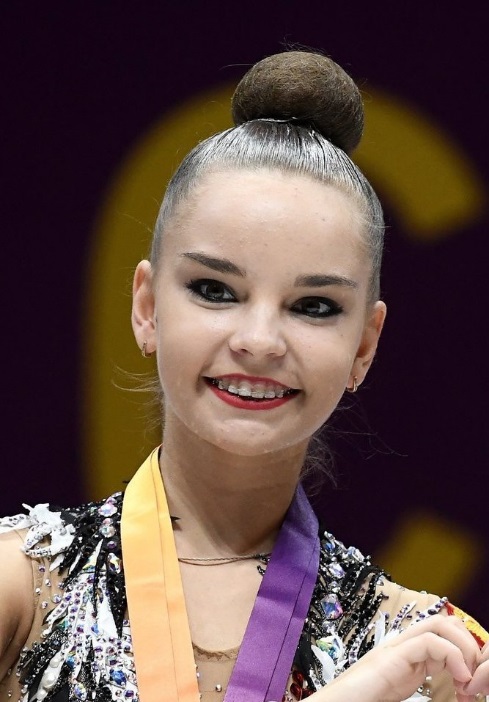 Дина и Арина Аверины
Дина и Арина Аверины, сестры-близнецы, родились 13 августа 1998 года в городе Заволжье, Нижегородской области.
Дина Аверина- член сборной команды России, Заслуженный мастер спорта, восьмикратная чемпионка мира, двукратная абсолютная чемпионка мира, трехкратная чемпионка Европы, абсолютная чемпионка России (2017,2018).
Арина Аверина-Заслуженный мастер спорта, трёхкратная чемпионка мира, четырёхкратная чемпионка Европы, абсолютная чемпионка Европы (2017, 2018).
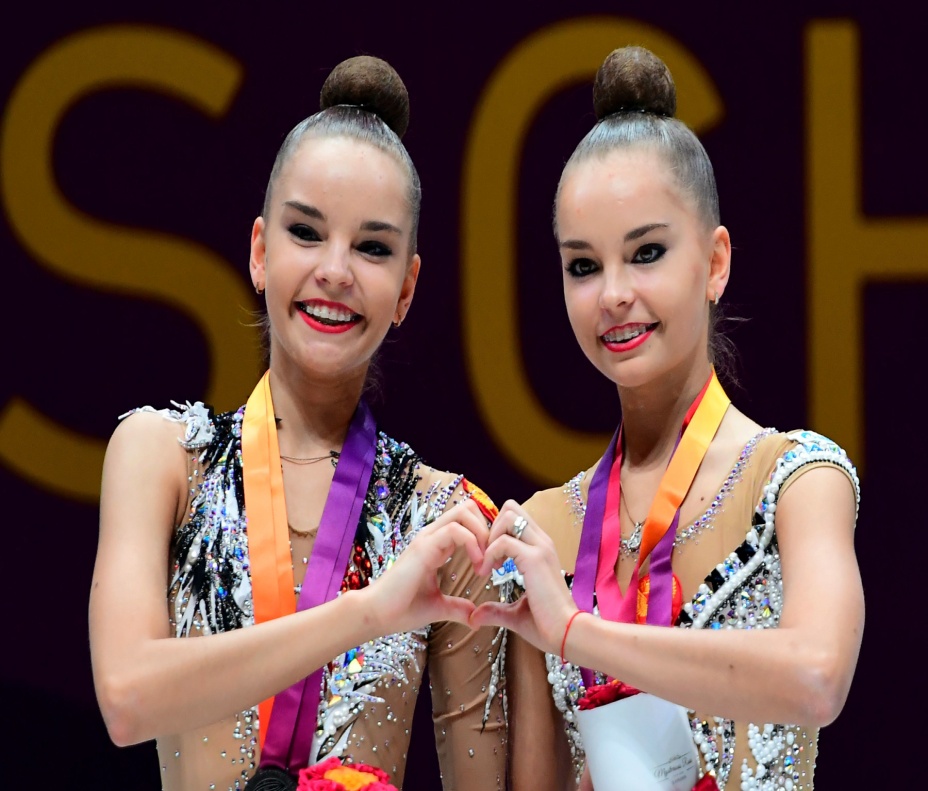 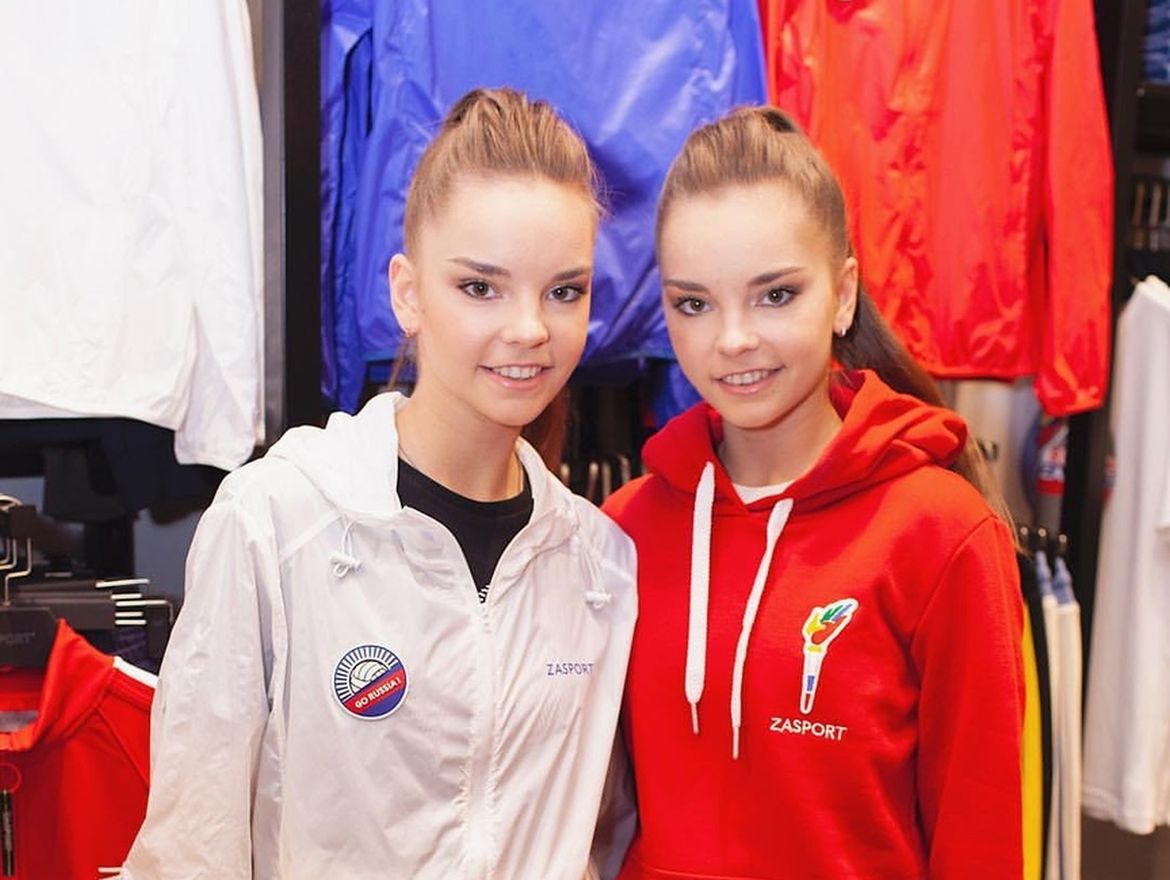 Александра Солдатова
Родилась 1 июня 1998 года.
Член сборной команды России, трёхкратная чемпионка мира в командном зачёте ( 2014, 2015, 2018), чемпионка мира в упражнении с лентой (2018), двукратная чемпионка Европы в командном зачёте, чемпионка России в индивидуальном многоборье чемпионата России по художественной гимнастике.
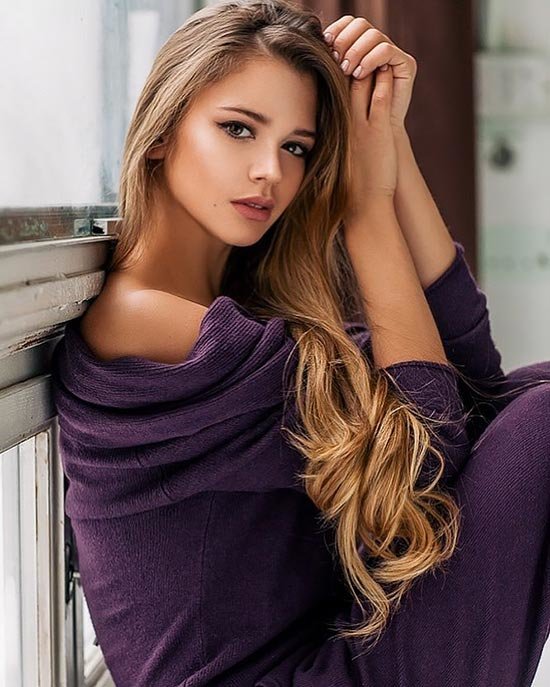 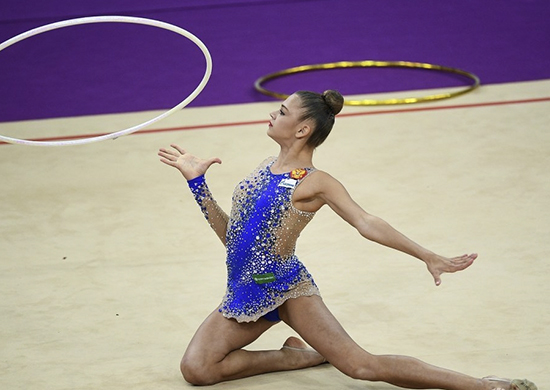 Сборная России выиграла командное первенство на чемпионате мира по художественной гимнастике в Болгарии!!!
Имена победительниц:
Дина Аверина
Арина Аверина
Александра Солдатова
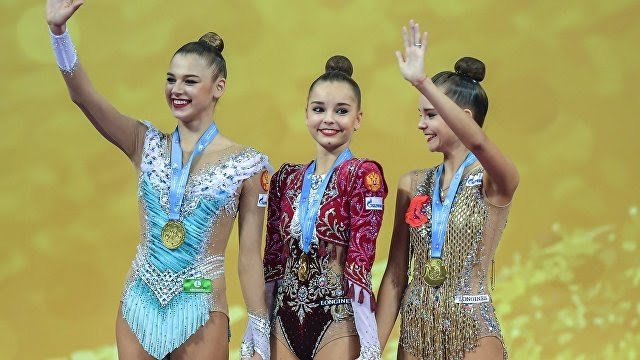 Сборная мира
Вторыми на соревнованиях стали девушки из Болгарии, третьи- представительницы Италии.
На чемпионате мира по художественной гимнастике 2018 принимали участие 61 страна.
Медальный зачёт кроме России также получили:
Италия
Болгария
Израиль
Белоруссия
Япония
Украина
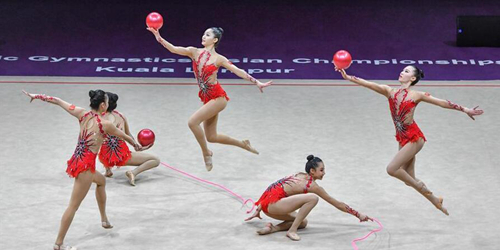 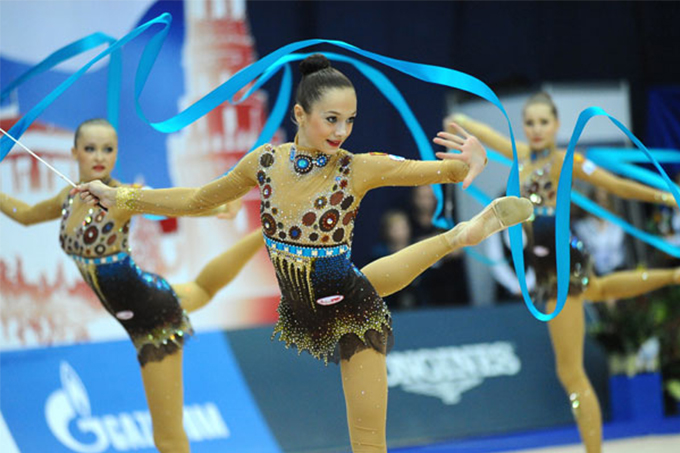 Упражнения с обручем
Россиянка Дина Аверина победила в упражнениях с обручем на чемпионате мира по художественной гимнастике в Софии. 20-летняя спортсменка завоевала четвёртую золотую медаль чемпионатов мира в карьере. Второе место заняла израильтянка Линой Ашрам, замкнула тройку призёров ещё одна россиянка — Арина Аверина.
1. Дина Аверина (Россия) — 20,850.2. Линой Ашрам (Израиль) – 20,000.3. Арина Аверина (Россия) – 19,700.
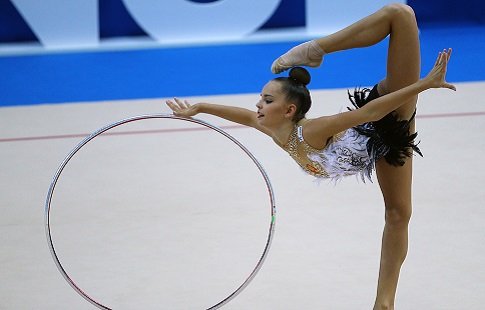 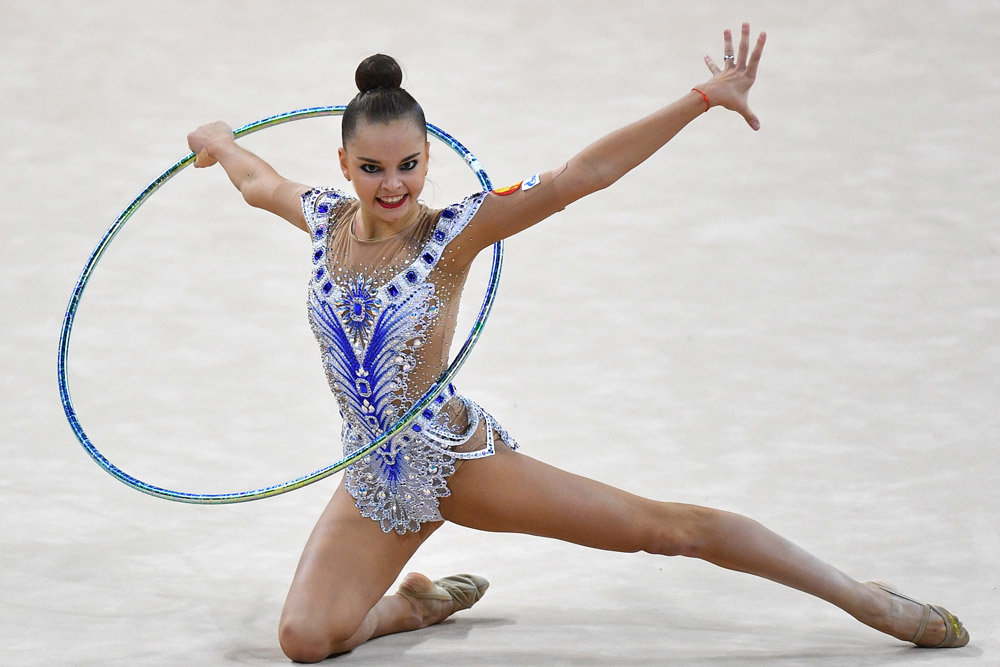 Упражнения с мячом
По итогам первой половины квалификационных соревнований россиянки получили максимальное представительство в финалах упражнений с мячом .Солдатова взяла серебро с мячом.
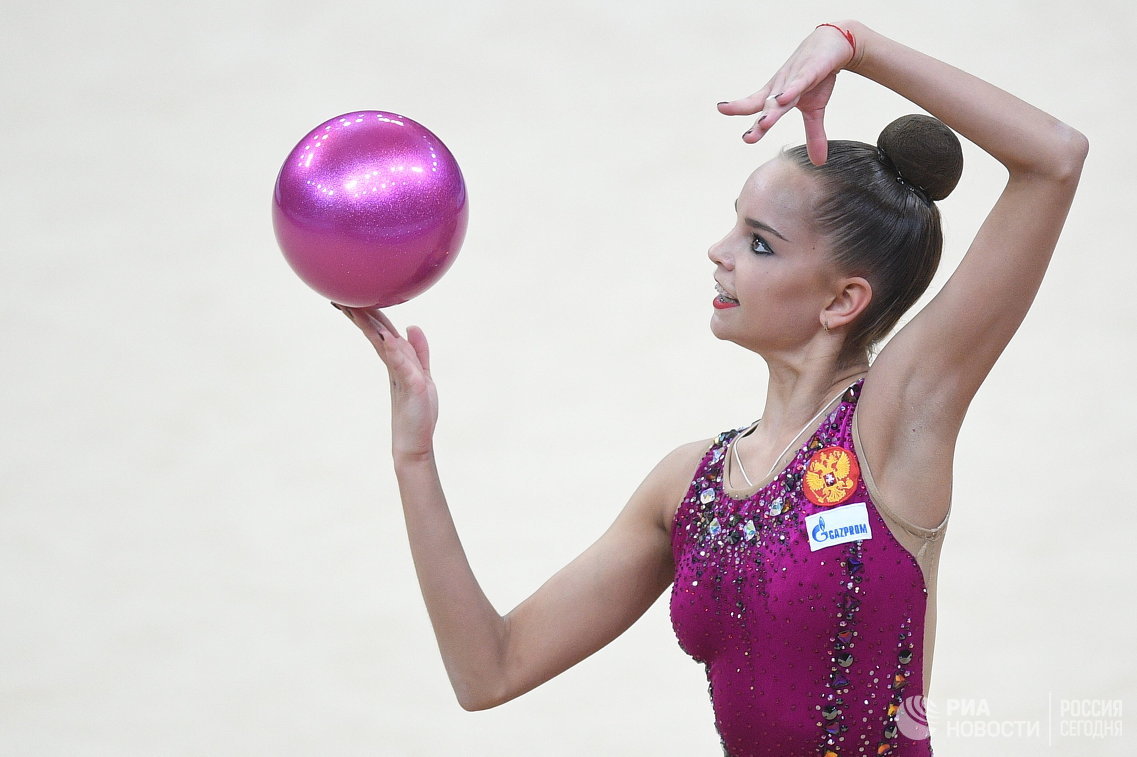 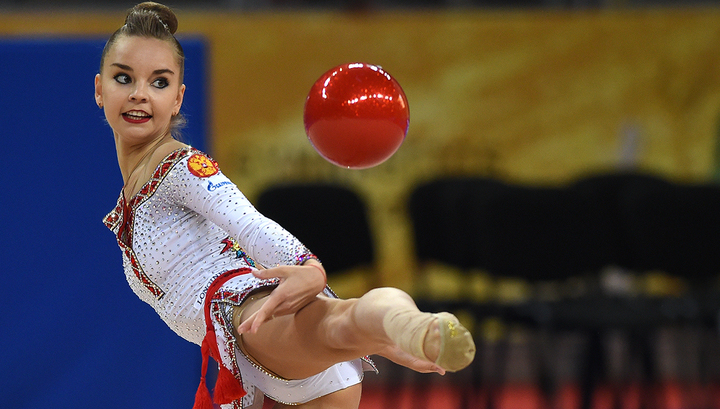 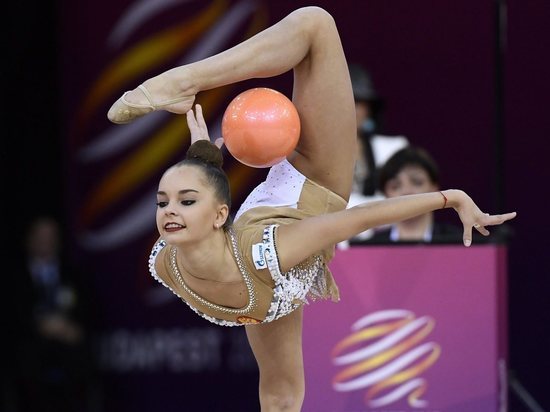 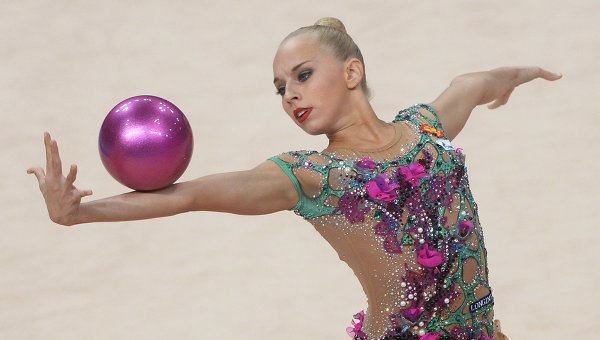 Упражнения с лентой
В квалификации упражнения с лентой Арину Аверину подвёл завязавшийся узел, а затем бракованный запасной предмет, предоставленный организаторами. В итоге в этом виде программы в финале сборную России представляла одна Солдатова, завоевавшая в итоге свое первое личное золото чемпионатов мира. Также россиянки стали первыми в командном первенстве, разыгранном по итогам квалификации отдельных видов многоборья.
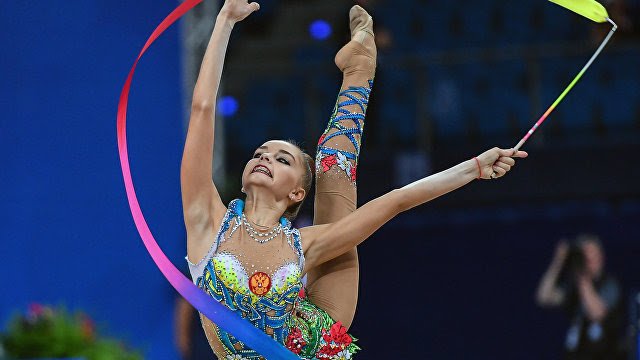 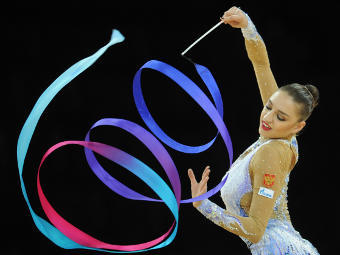 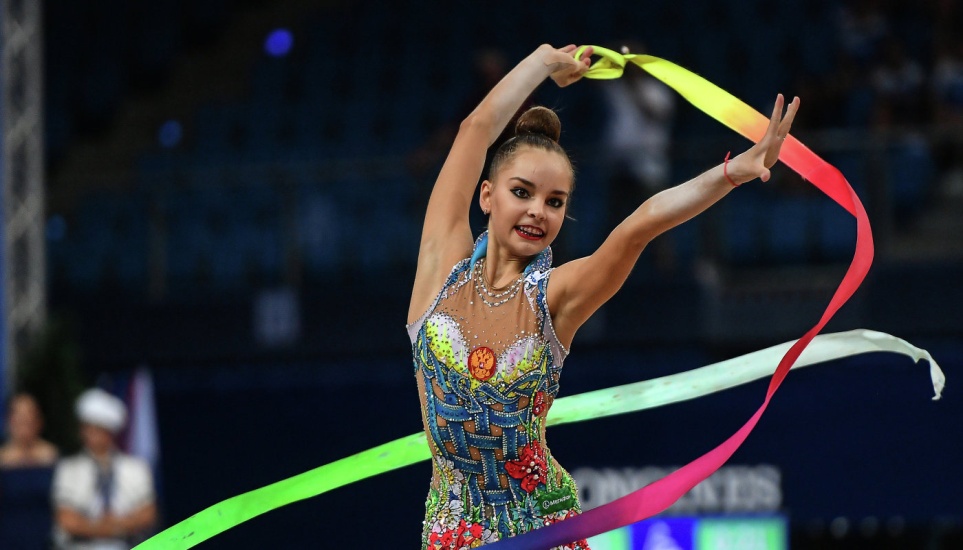 Россиянки завоевали семь из семи возможных золотых медалей на мировом первенстве в Софии!!!
Дина  Аверина провела  выдающийся чемпионат мира, завоевав пять золотых медалей! Помимо многоборья она первенствовала в упражнениях с мячом, обручем и булавами, а также победила в командном турнире вместе с сестрой-близняшкой Ариной и Александрой Солдатовой.
Анастасия Татарева, Мария Толкачева, Мария Кравцова, Ксения Полякова, Евгения Леванова и Анастасия Шишмакова блестяще справились со всеми трудностями и выиграли золото с большим отрывом от итальянок.
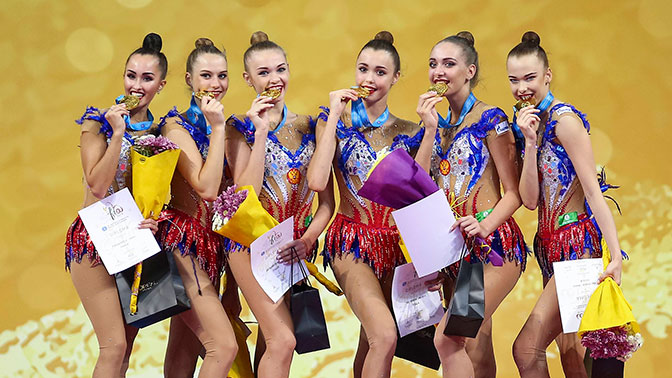 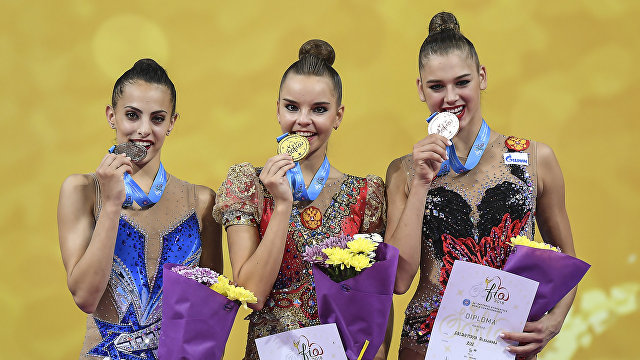 Спасибо за внимание!!!
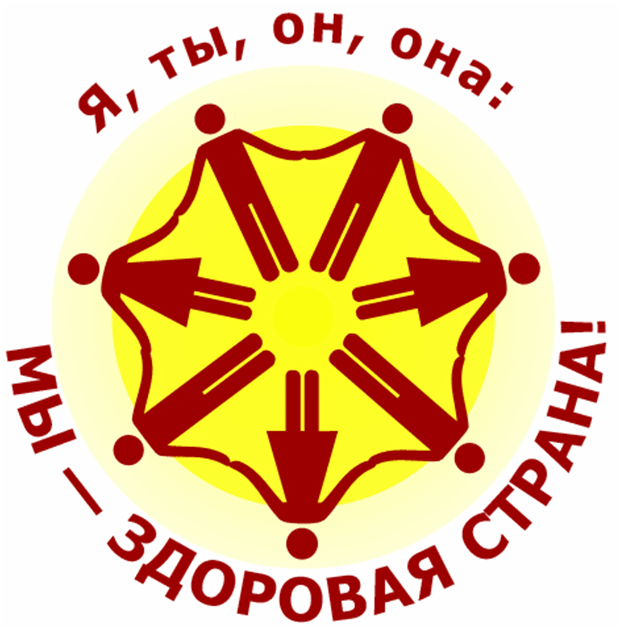 Список  литературы
https://ru.wikipedia.org
https://www.championat.com
https://rsport.ria.ru
https://www.sport-express.ru